Изо деятельность
«Открытка к Дню Победы»
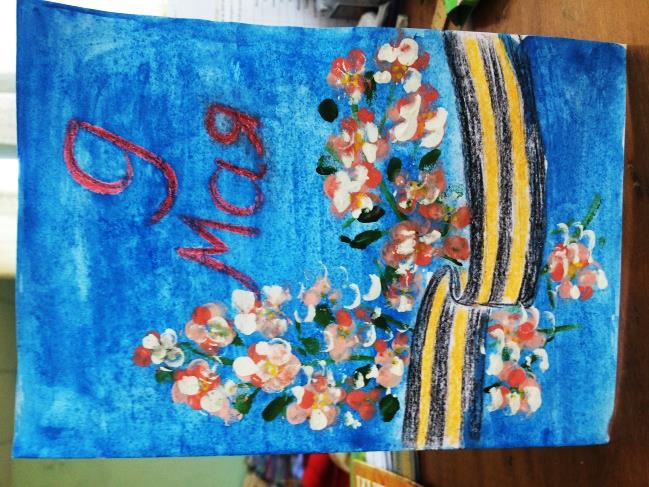 Детский сад № 29
Воспитатель: Рудковская 
Вера Александровна
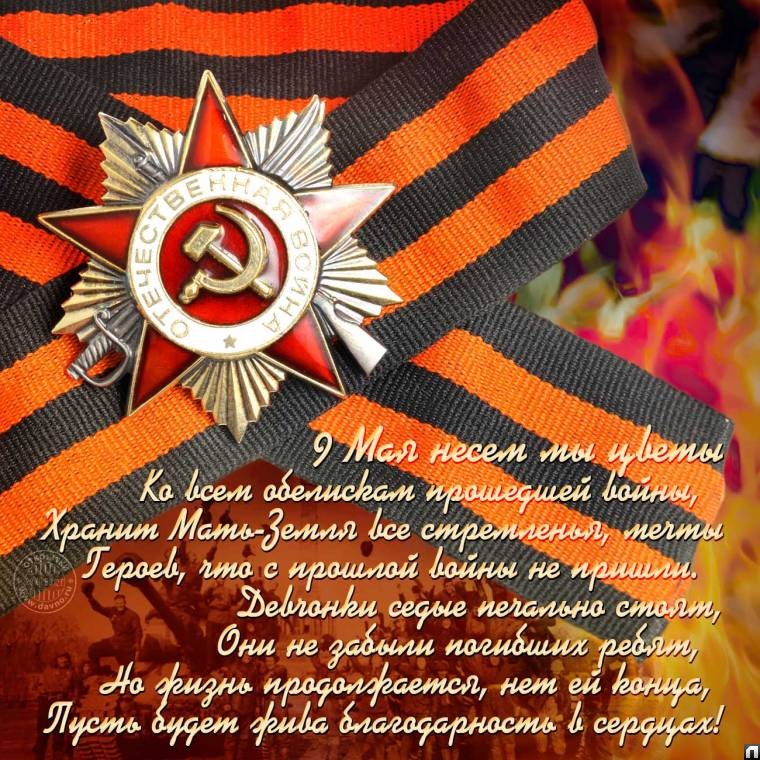 Сегодня мы с вами будем рисовать открытку на тему: 
«День Победы». 
В своей работе используем нетрадиционный способ изображения -  рисование пальчиками.
Для создания открытки нам потребуется:
Лист бумаги;
Кисточки (тонкая и толстая);
Простой карандаш;
Восковые карандаши;
Гуашь или акварельные краски;
Салфетка.
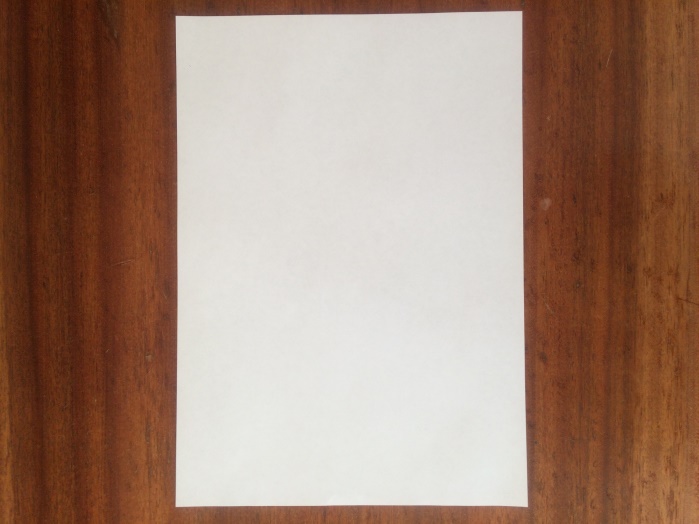 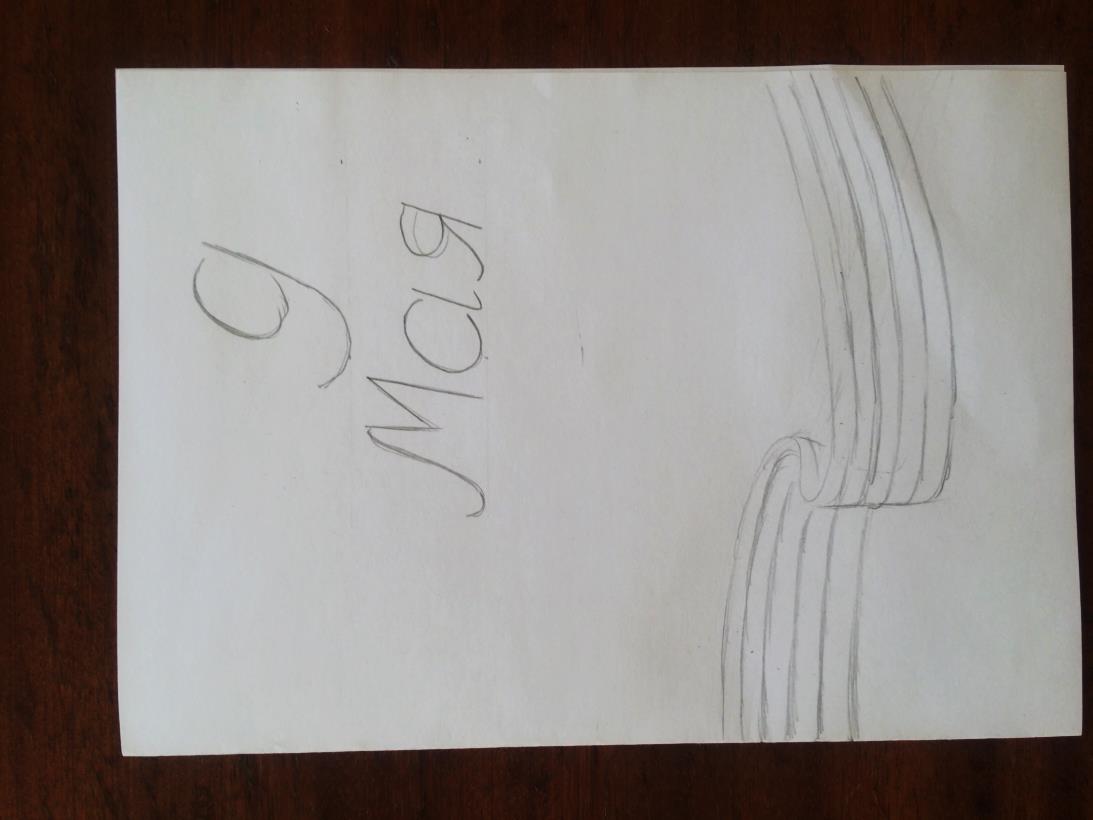 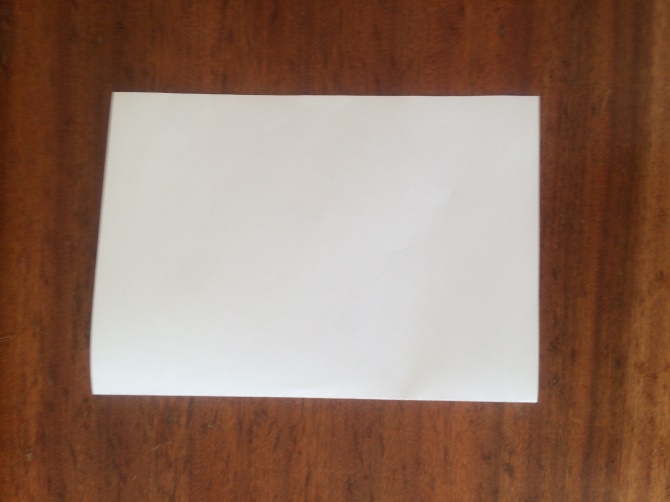 Берем лист бумаги, складываем его книжечкой.
Простым карандашом  рисуем набросок будущей открытки.
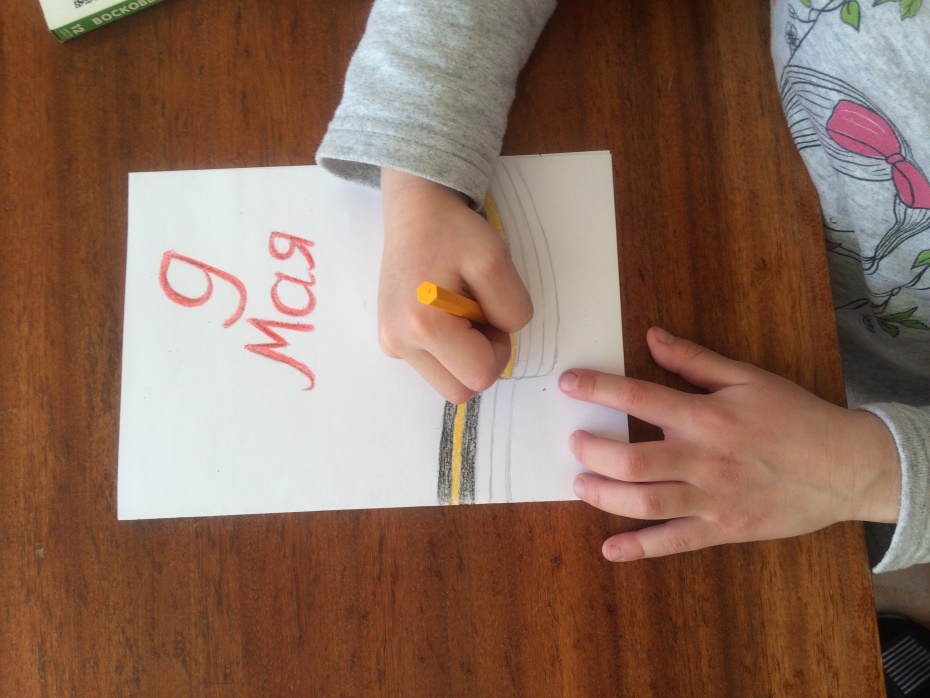 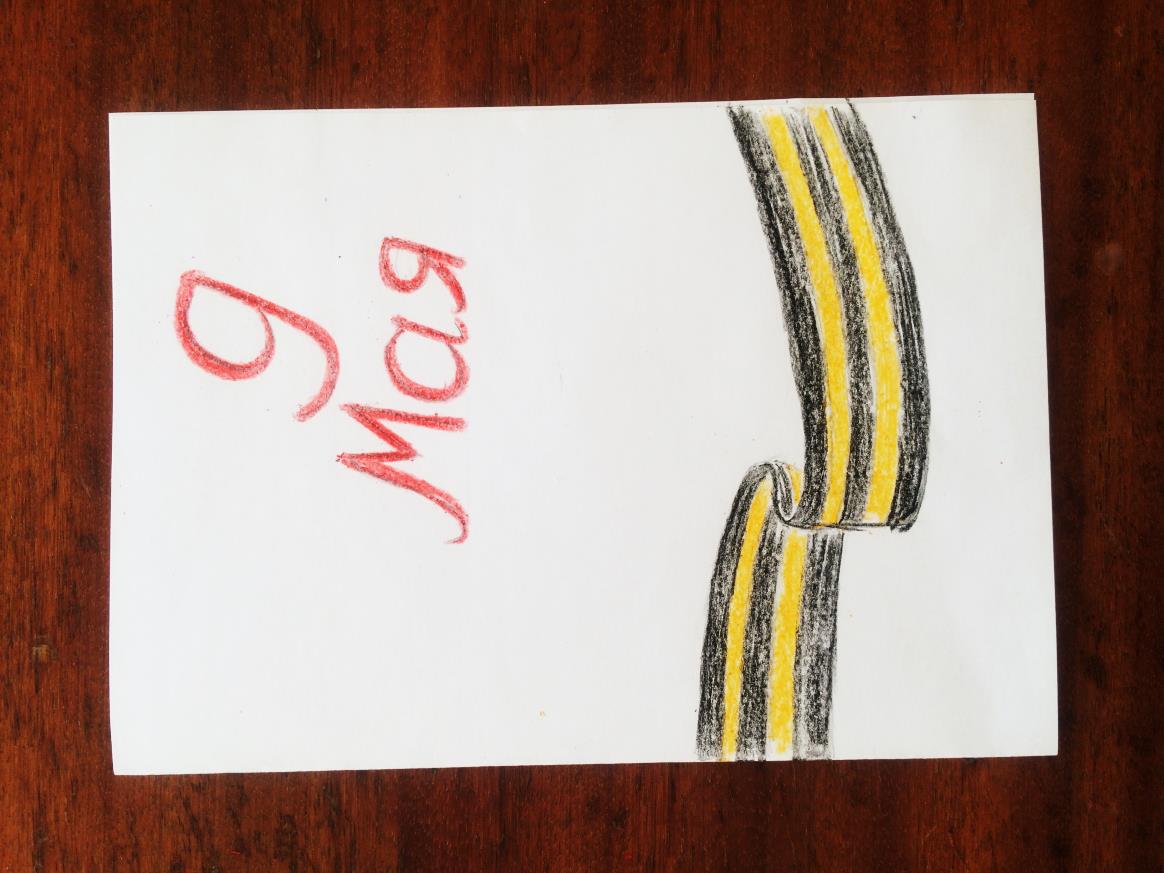 Для закрашивания Георгиевской ленты, цифры и слова используем восковые карандаши.
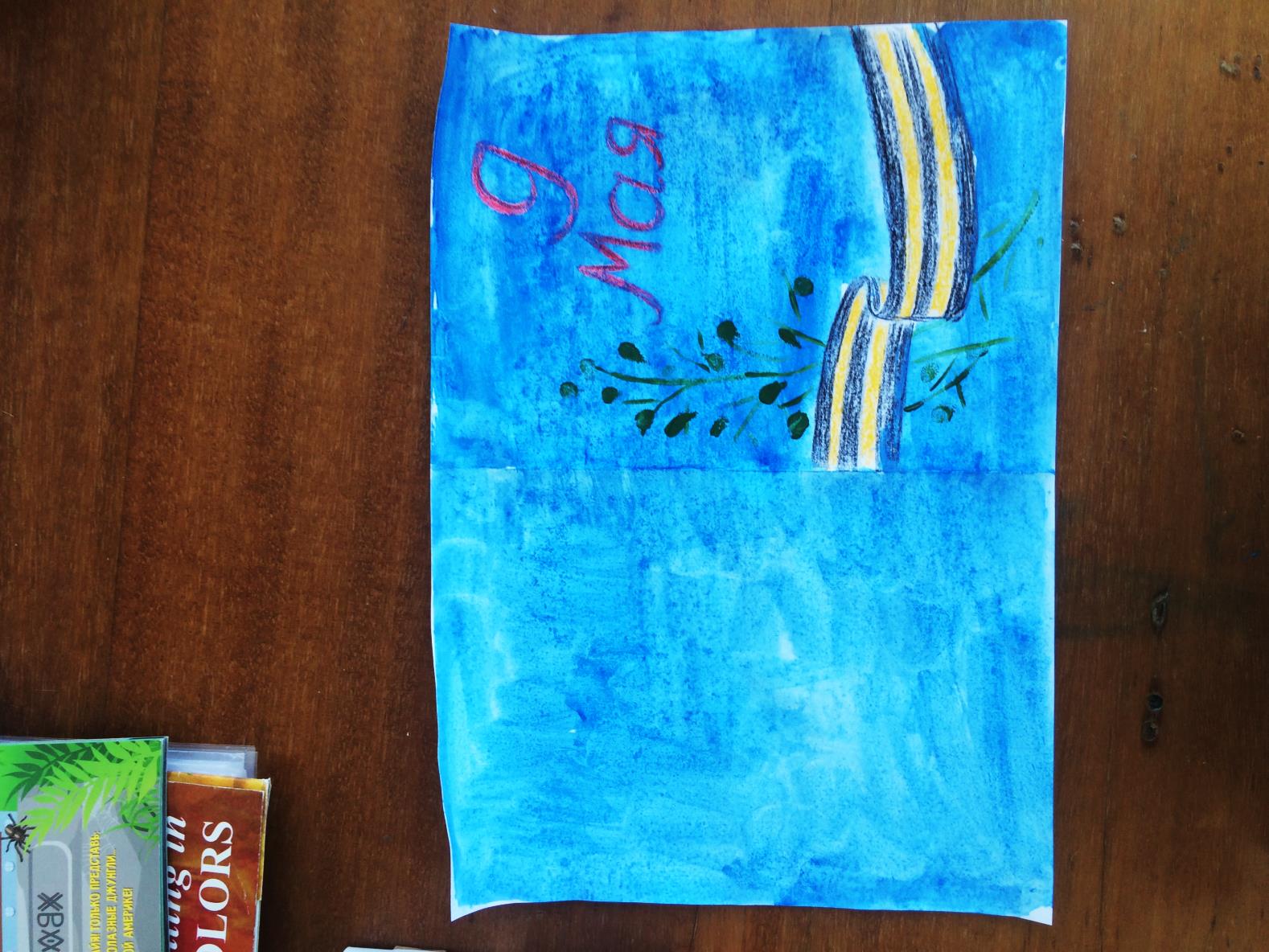 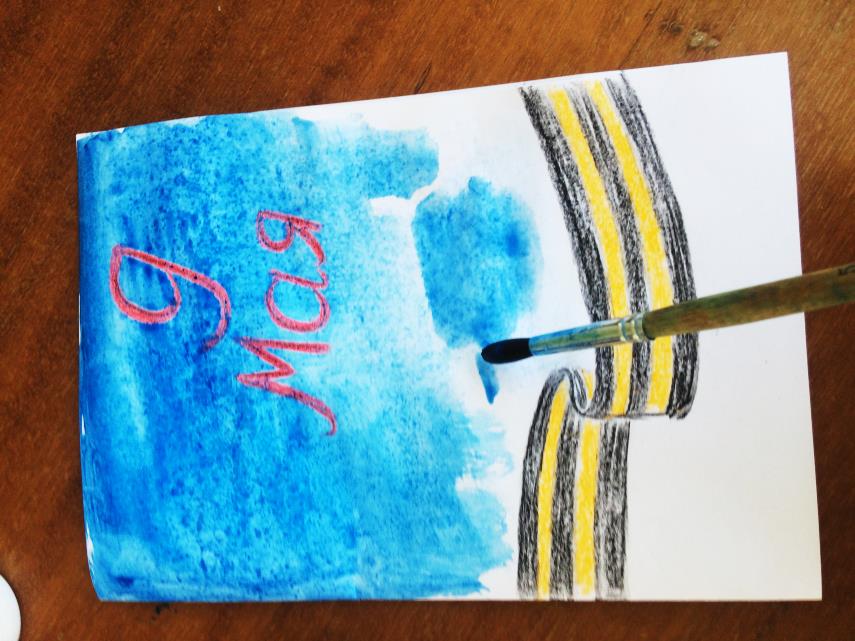 Используя способ размывания краски водой, закрашиваем фон открытки.
Наш фон подсох и мы приступаем к рисованию веточки цветущей яблони. В работе используем  кончик кисти с зеленой краской. Листики рисуем пальчиком.
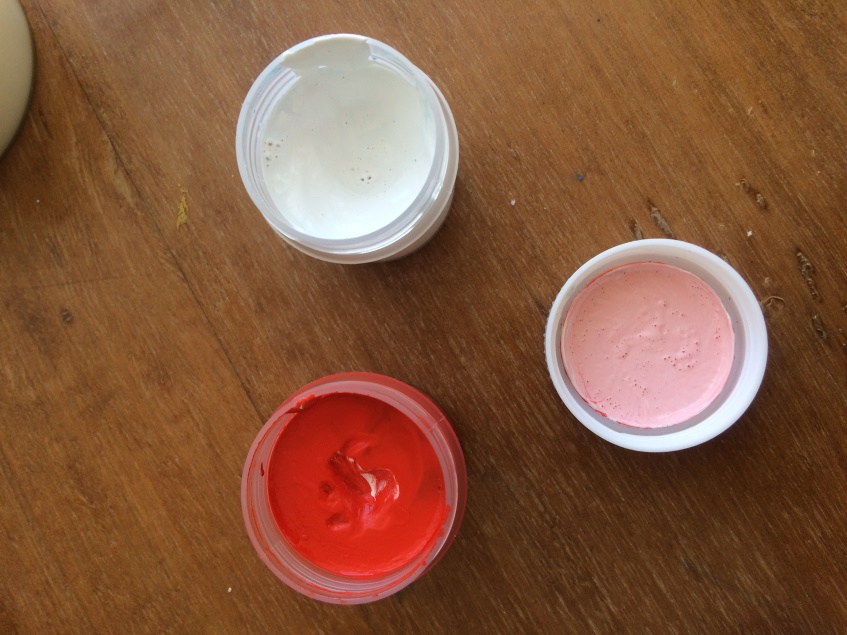 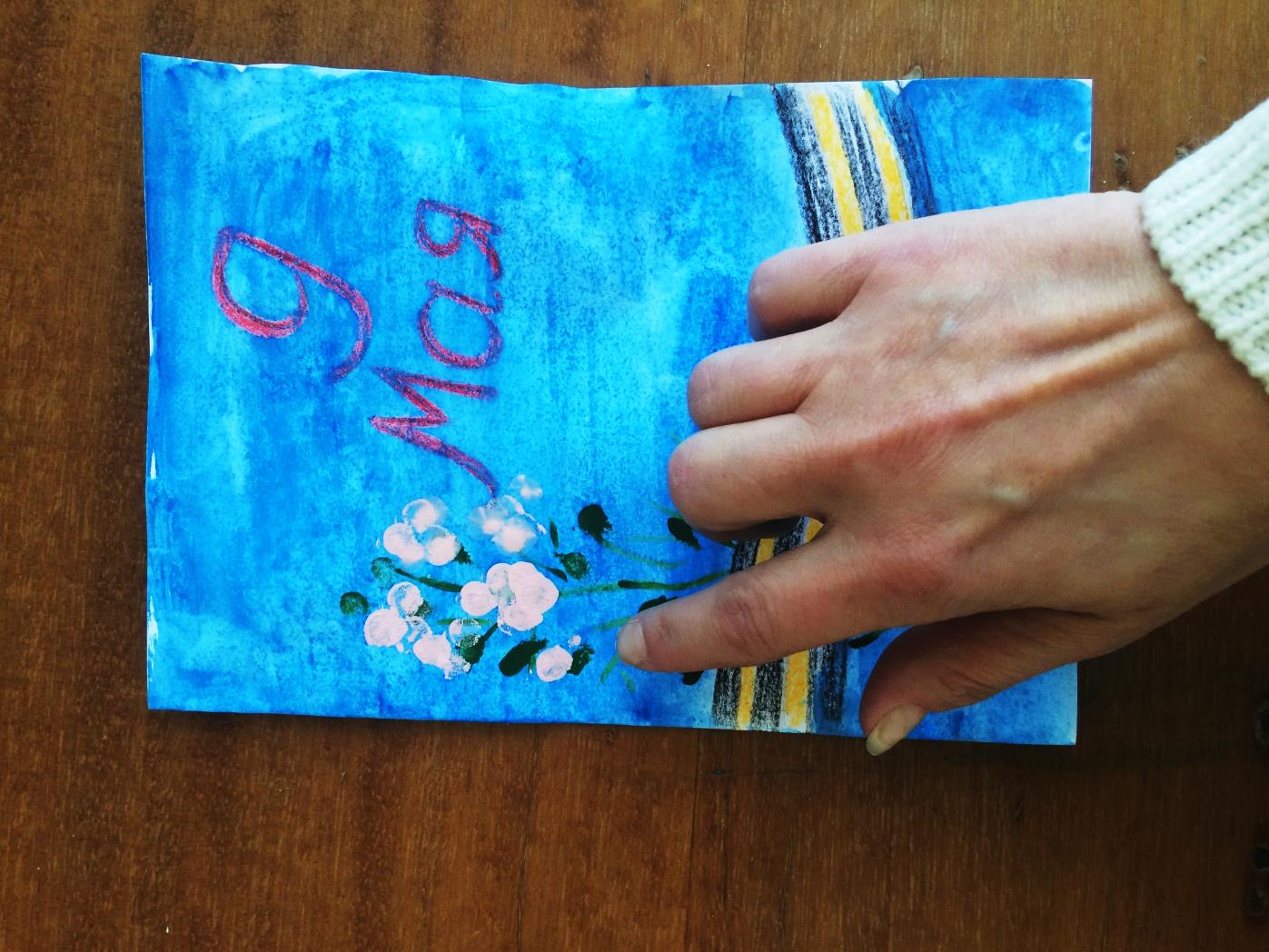 Смешиваем белую и красную краски, для получения светло-розового тона. Пальчик отпускаем в розовую  краску и делаем отпечатки в виде цветка на веточке.
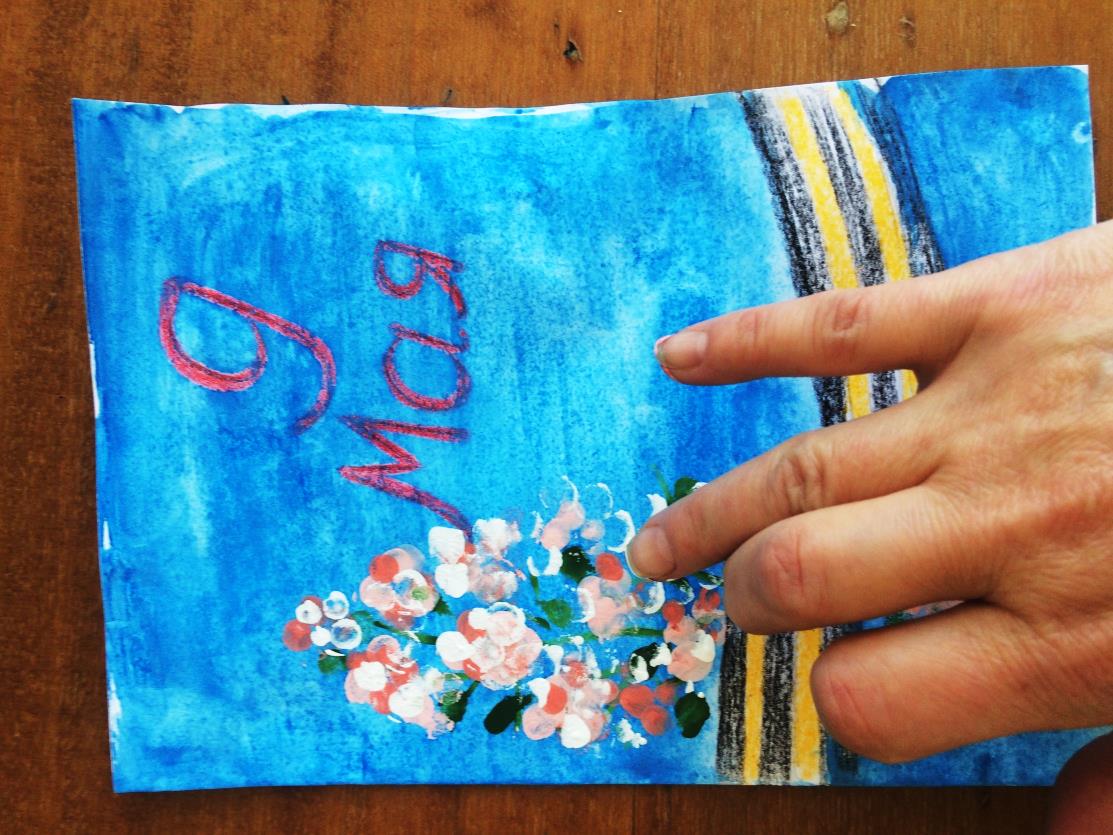 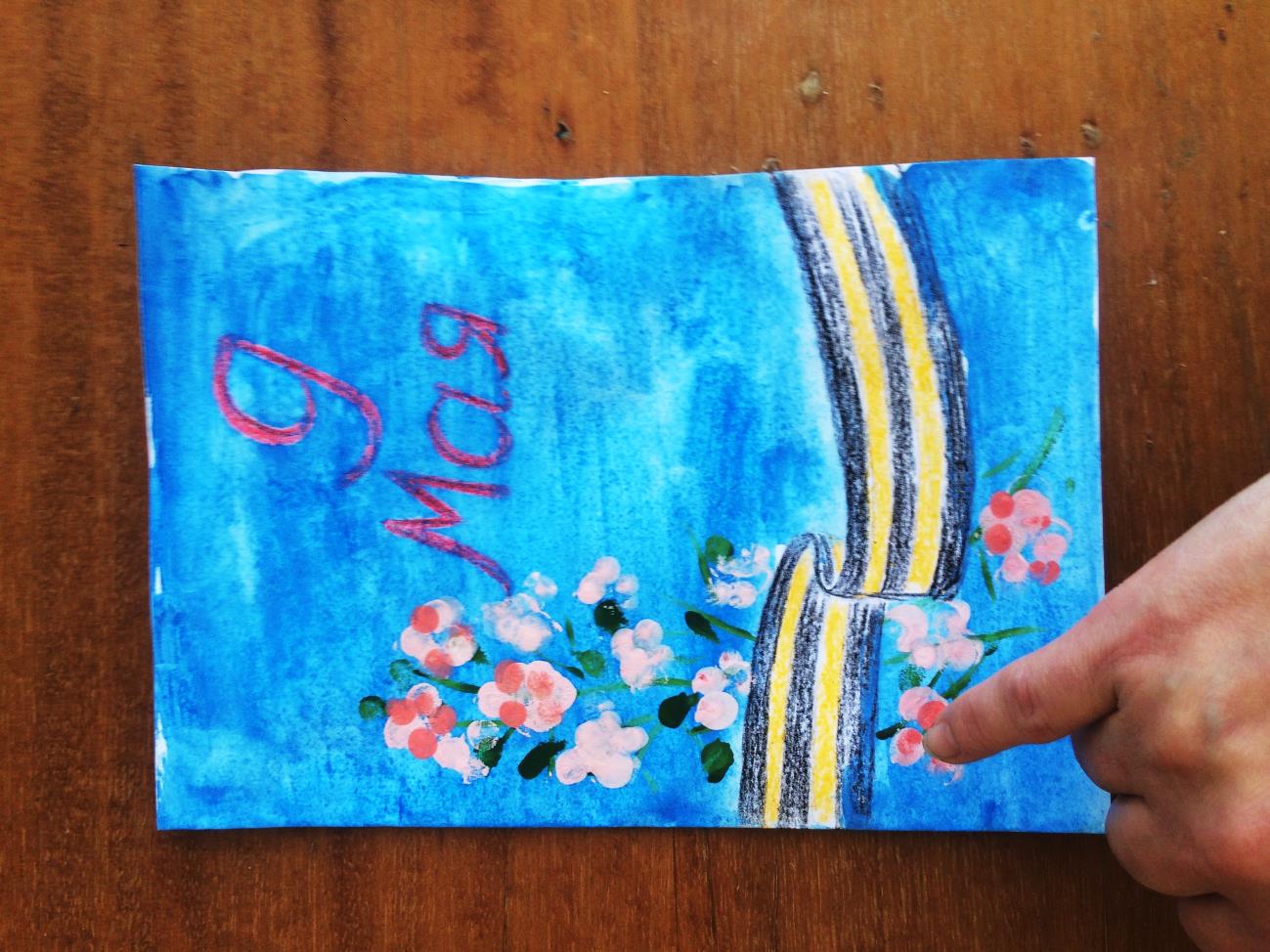 Для создания объема , используем темно розовый тон. Делаем пальчиком отпечаток цветов по всей веточке, при этом  попадаем на светло-розовые цветы.
Используя белую краску для оживки  веточки.
Наша открытка готова, внутри открытки  можно  написать поздравление. Открытку изготовленную своими руками, вы можете подарить ветерану Великой отечественной войны, тем самым выразить свою благодарность.
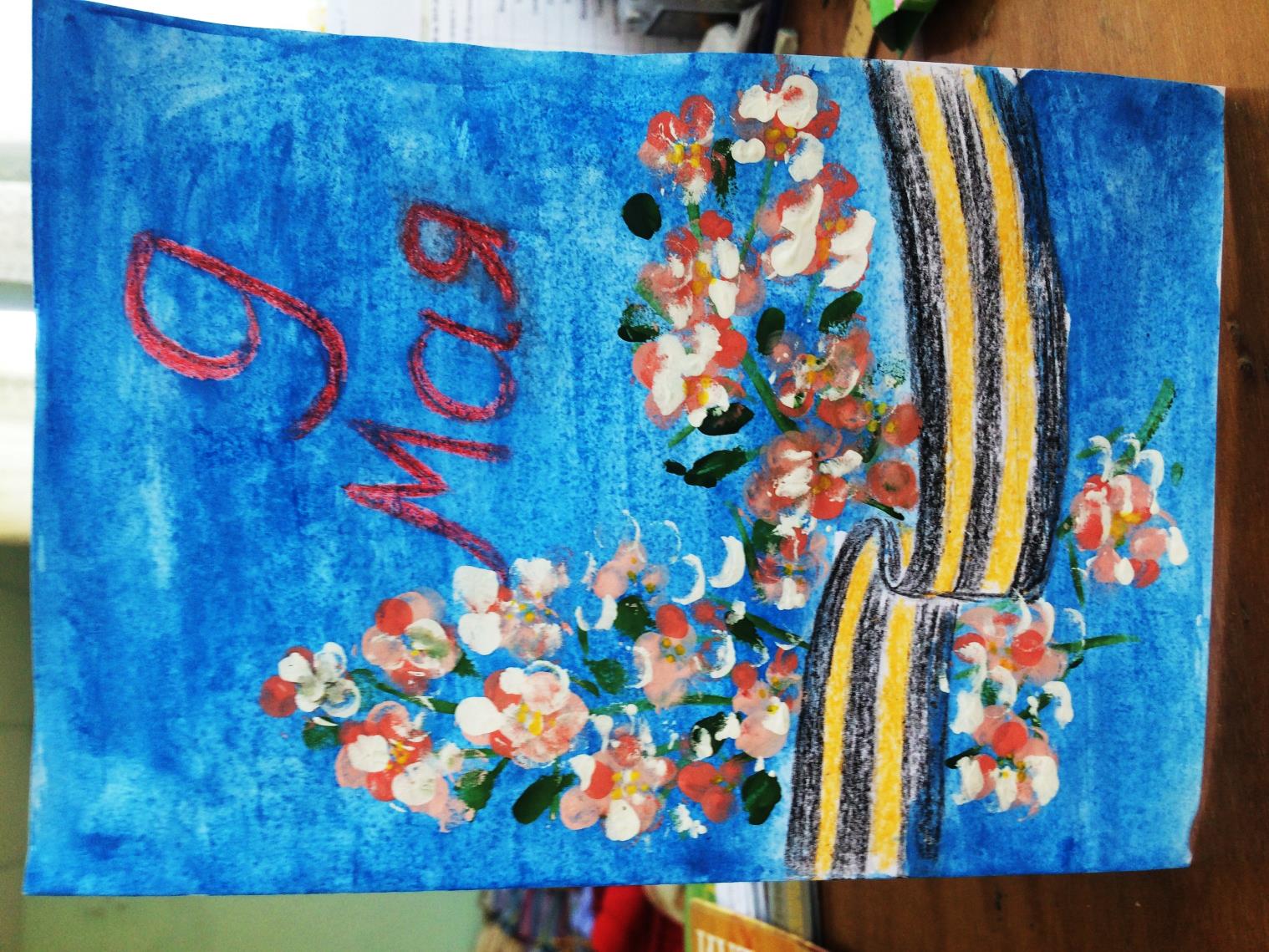